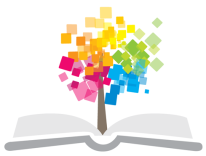 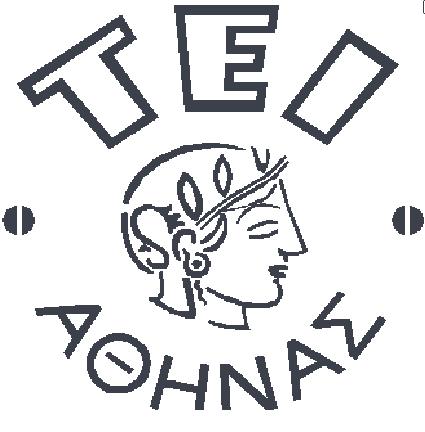 Ανοικτά Ακαδημαϊκά Μαθήματα στο ΤΕΙ Αθήνας
Χειρουργική Νοσηλευτική Ι (Ε)
Ενότητα 7: Παρακέντηση κοιλιάς

Μ. Μπουζίκα, Χ. Τσίου, Β. Κουτσοπούλου
Τμήμα Νοσηλευτικής
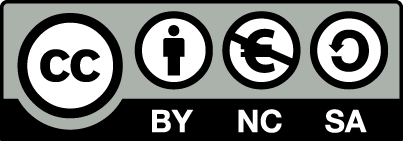 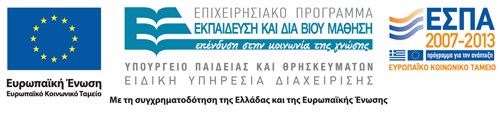 Χειρουργική Νοσηλευτική Ι (Ε)
Γ’ Εξάμηνο
Τμήμα Νοσηλευτικής, ΤΕΙ Αθήνας 2013Το Εργαστήριο Διδάσκεται Σε Ομάδες 20 Ατόμων Από Τους Εξής Καθηγητές:

Μ. Μπουζίκα, Χ. Τσίου, Β. Κουτσοπούλου, Ο. Γκοβίνα, Σ. Παρισσόπουλος, Θ. Στρουμπούκη, Γ. Τούλια, Θ. Κατσούλας
1
Παρακέντηση κοιλίας(1 από 2)
Ενδείξεις,
Συλλογή ποσότητας υγρού στην περιτοναϊκή κοιλότητα από:
Ασκίτη (παρεμπόδιση λεμφικής κυκλοφορίας, κίρρωση ήπατος, κακοήθεια),
Φλεγμονή-περιτονίτιδα,
Κακώσεις κοιλίας (υποψία αιμορραγίας).
2
Παρακέντηση κοιλίας(2 από 2)
“Gray1035”,  από Pngbot διαθέσιμο ως κοινό κτήμα
3
Θέσεις παρακέντησης κοιλίας
Ημικαθιστική θέση με μικρή κάμψη των γονάτων (μυϊκή χάλαση),
Ημιπλάγια θέση με τοποθέτηση μαξιλαριού στην πλάτη,
Καθιστή θέση στην καρέκλα ή στην άκρη του κρεβατιού.
Παρακολουθείστε το παρακάτω βίντεο:
Abdominal Paracentesis
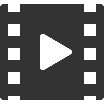 4
Σημεία παρακέντησης κοιλίας
Δεξιός και αριστερός λαγώνιος βόθρος στο μέσον μεταξύ ομφαλού και πρόσθιας άνω λαγώνιας ακρολοφίας (κατά προτίμηση δεξιά)
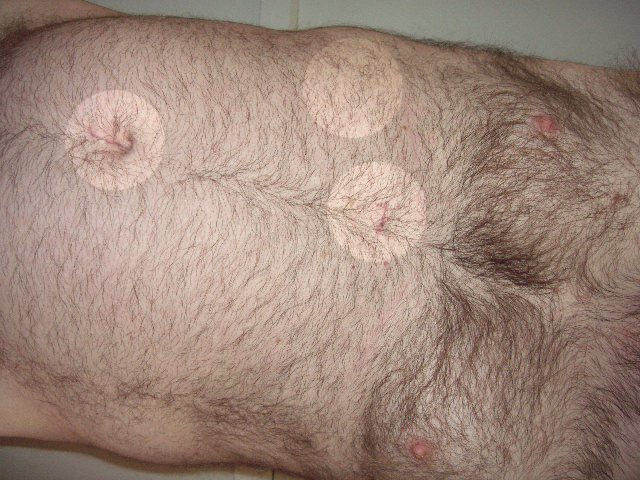 “Male abdo post lap chole”,  από Nankai, διαθέσιμο με άδεια CC BY-SA 3.0
5
Υλικό νοσηλείας παρακέντησης κοιλίας
Ίδιο με την παρακέντηση θώρακα,
Πιο χονδρή βελόνη,
Φιάλη(ες) με κενό αέρος,
Η στρόφιγγα τριπλής κατεύθυνσης δεν είναι απαραίτητη.
6
Διαδικασία παρακέντησης κοιλίας
Παρακολουθείστε το παρακάτω βίντεο:
Guide to perform Paracentesis Correctly (includes labs interpretations)
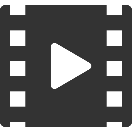 7
Επιπλοκές παρακέντησης κοιλίας
Shock σε αφαίρεση μεγάλης ποσότητας υγρών(αφαίρεση μέχρι 11 Lit, αν αφαιρεθούν > από 5 Lit πρέπει να δοθεί iv intravenous serum albumin (25% albumin, 8g/L) για την πρόληψη υπότασης), 
Τρώση οργάνου-εσωτερική αιμορραγία,
Μόλυνση περιτοναϊκής κοιλότητας,
Τραυματισμός ουροδόχου κύστεως.
8
Αντενδείξεις
Προβλήματα πήξης αίματος,
Λοίμωξη κοιλιακού τοίχους,
Εντερική απόφραξη,
Εγκυμοσύνη,
Κακή συνεργασία ασθενή,
Ιστορικό πολλαπλών κοιλιακών χειρουργικών επεμβάσεων.
9
Βιβλιογραφία
Παθολογική-Χειρουργική Νοσηλευτική Ι, Osborn K.S., Wraa C.E., Watson A.
Παθολογική-Χειρουργική Νοσηλευτική Κριτική σκέψη κατά τη φροντίδα του ασθενούς, Lemone, Burke
10
Τέλος Ενότητας
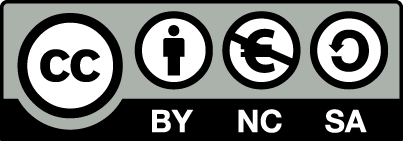 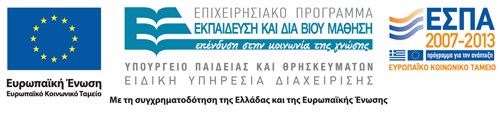 Σημειώματα
Σημείωμα Αναφοράς
Copyright Τεχνολογικό Εκπαιδευτικό Ίδρυμα Αθήνας, Μερόπη Μπούζικα 2014. Μερόπη Μπούζικα. «Χειρουργική Νοσηλευτική Ι (Ε). Ενότητα 7: Παρακέντηση κοιλιάς». Έκδοση: 1.0. Αθήνα 2014. Διαθέσιμο από τη δικτυακή διεύθυνση: ocp.teiath.gr.
Σημείωμα Αδειοδότησης
Το παρόν υλικό διατίθεται με τους όρους της άδειας χρήσης Creative Commons Αναφορά, Μη Εμπορική Χρήση Παρόμοια Διανομή 4.0 [1] ή μεταγενέστερη, Διεθνής Έκδοση.   Εξαιρούνται τα αυτοτελή έργα τρίτων π.χ. φωτογραφίες, διαγράμματα κ.λ.π., τα οποία εμπεριέχονται σε αυτό. Οι όροι χρήσης των έργων τρίτων επεξηγούνται στη διαφάνεια  «Επεξήγηση όρων χρήσης έργων τρίτων». 
Τα έργα για τα οποία έχει ζητηθεί άδεια  αναφέρονται στο «Σημείωμα  Χρήσης Έργων Τρίτων».
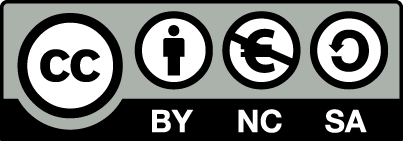 [1] http://creativecommons.org/licenses/by-nc-sa/4.0/ 
Ως Μη Εμπορική ορίζεται η χρήση:
που δεν περιλαμβάνει άμεσο ή έμμεσο οικονομικό όφελος από την χρήση του έργου, για το διανομέα του έργου και αδειοδόχο
που δεν περιλαμβάνει οικονομική συναλλαγή ως προϋπόθεση για τη χρήση ή πρόσβαση στο έργο
που δεν προσπορίζει στο διανομέα του έργου και αδειοδόχο έμμεσο οικονομικό όφελος (π.χ. διαφημίσεις) από την προβολή του έργου σε διαδικτυακό τόπο
Ο δικαιούχος μπορεί να παρέχει στον αδειοδόχο ξεχωριστή άδεια να χρησιμοποιεί το έργο για εμπορική χρήση, εφόσον αυτό του ζητηθεί.
Επεξήγηση όρων χρήσης έργων τρίτων
Δεν επιτρέπεται η επαναχρησιμοποίηση του έργου, παρά μόνο εάν ζητηθεί εκ νέου άδεια από το δημιουργό.
©
διαθέσιμο με άδεια CC-BY
Επιτρέπεται η επαναχρησιμοποίηση του έργου και η δημιουργία παραγώγων αυτού με απλή αναφορά του δημιουργού.
διαθέσιμο με άδεια CC-BY-SA
Επιτρέπεται η επαναχρησιμοποίηση του έργου με αναφορά του δημιουργού, και διάθεση του έργου ή του παράγωγου αυτού με την ίδια άδεια.
διαθέσιμο με άδεια CC-BY-ND
Επιτρέπεται η επαναχρησιμοποίηση του έργου με αναφορά του δημιουργού. 
Δεν επιτρέπεται η δημιουργία παραγώγων του έργου.
διαθέσιμο με άδεια CC-BY-NC
Επιτρέπεται η επαναχρησιμοποίηση του έργου με αναφορά του δημιουργού. 
Δεν επιτρέπεται η εμπορική χρήση του έργου.
Επιτρέπεται η επαναχρησιμοποίηση του έργου με αναφορά του δημιουργού
και διάθεση του έργου ή του παράγωγου αυτού με την ίδια άδεια.
Δεν επιτρέπεται η εμπορική χρήση του έργου.
διαθέσιμο με άδεια CC-BY-NC-SA
διαθέσιμο με άδεια CC-BY-NC-ND
Επιτρέπεται η επαναχρησιμοποίηση του έργου με αναφορά του δημιουργού.
Δεν επιτρέπεται η εμπορική χρήση του έργου και η δημιουργία παραγώγων του.
διαθέσιμο με άδεια 
CC0 Public Domain
Επιτρέπεται η επαναχρησιμοποίηση του έργου, η δημιουργία παραγώγων αυτού και η εμπορική του χρήση, χωρίς αναφορά του δημιουργού.
Επιτρέπεται η επαναχρησιμοποίηση του έργου, η δημιουργία παραγώγων αυτού και η εμπορική του χρήση, χωρίς αναφορά του δημιουργού.
διαθέσιμο ως κοινό κτήμα
χωρίς σήμανση
Συνήθως δεν επιτρέπεται η επαναχρησιμοποίηση του έργου.
15
Διατήρηση Σημειωμάτων
Οποιαδήποτε αναπαραγωγή ή διασκευή του υλικού θα πρέπει να συμπεριλαμβάνει:
το Σημείωμα Αναφοράς
το Σημείωμα Αδειοδότησης
τη δήλωση Διατήρησης Σημειωμάτων
μαζί με τους συνοδευόμενους υπερσυνδέσμους.
Χρηματοδότηση
Το παρόν εκπαιδευτικό υλικό έχει αναπτυχθεί στo πλαίσιo του εκπαιδευτικού έργου του διδάσκοντα.
Το έργο «Ανοικτά Ακαδημαϊκά Μαθήματα στο ΤΕΙ Αθήνας» έχει χρηματοδοτήσει μόνο την αναδιαμόρφωση του εκπαιδευτικού υλικού. 
Το έργο υλοποιείται στο πλαίσιο του Επιχειρησιακού Προγράμματος «Εκπαίδευση και Δια Βίου Μάθηση» και συγχρηματοδοτείται από την Ευρωπαϊκή Ένωση (Ευρωπαϊκό Κοινωνικό Ταμείο) και από εθνικούς πόρους.
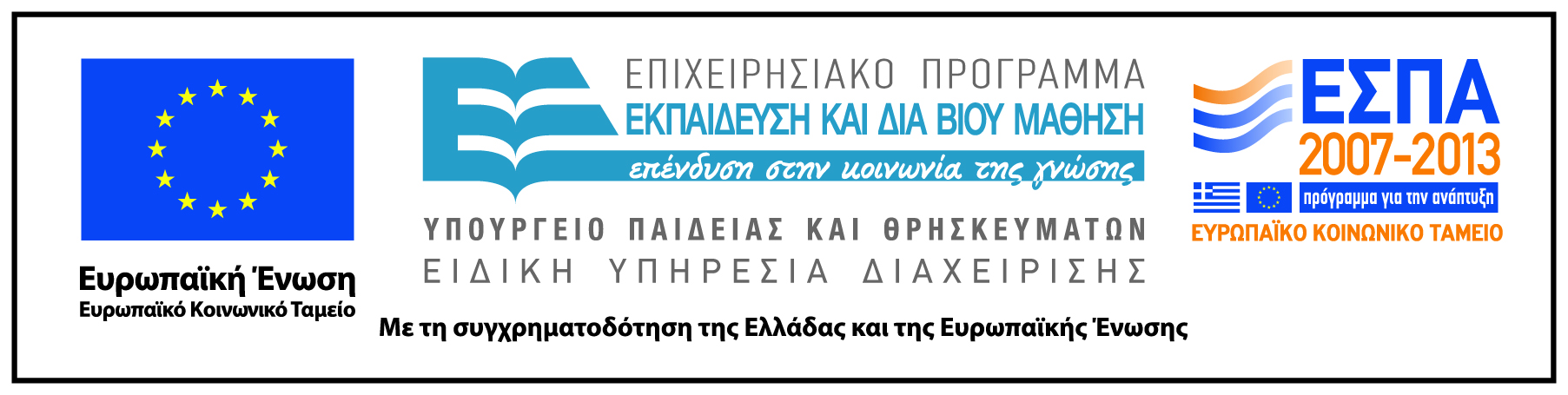